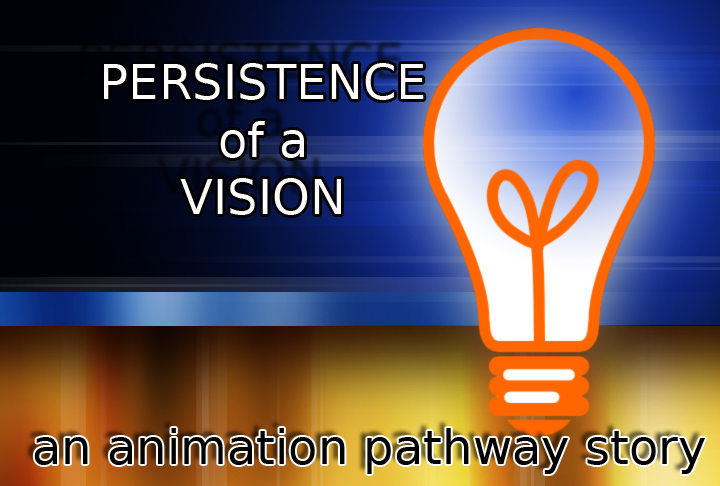 [Speaker Notes: Edutopia film]
[Speaker Notes: logo]
Persistence of a Vision
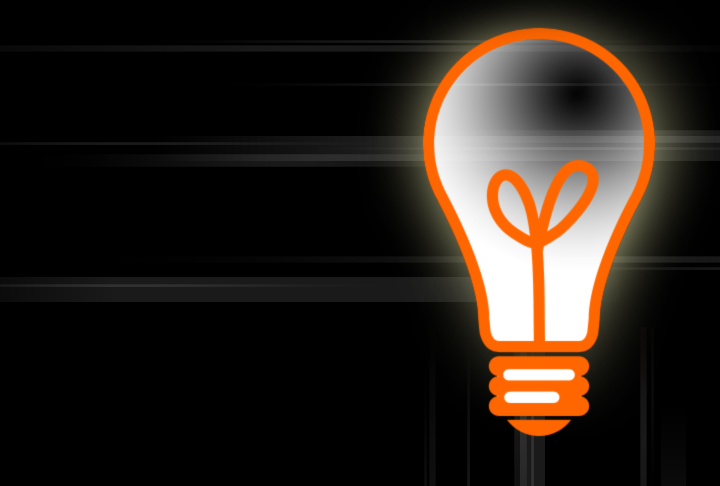 Need an Idea
Persistence of a Vision
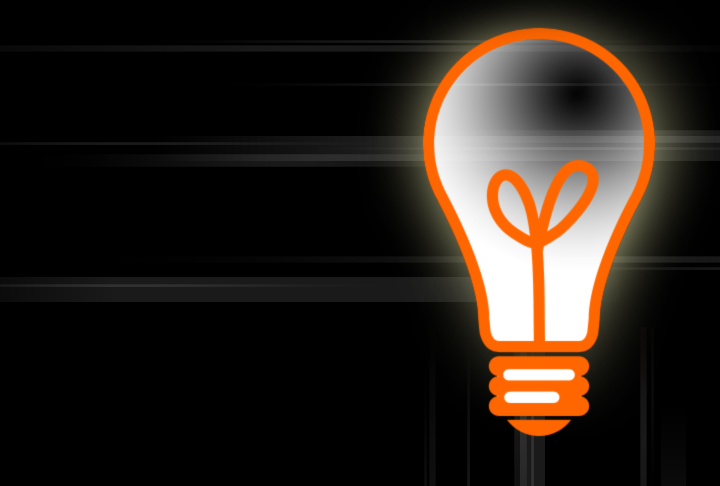 Need an Idea
		That Idea Comes from…
I come from a family of all boys.
[Speaker Notes: 3 brothers and me]
Johnny
Persistence of a Vision
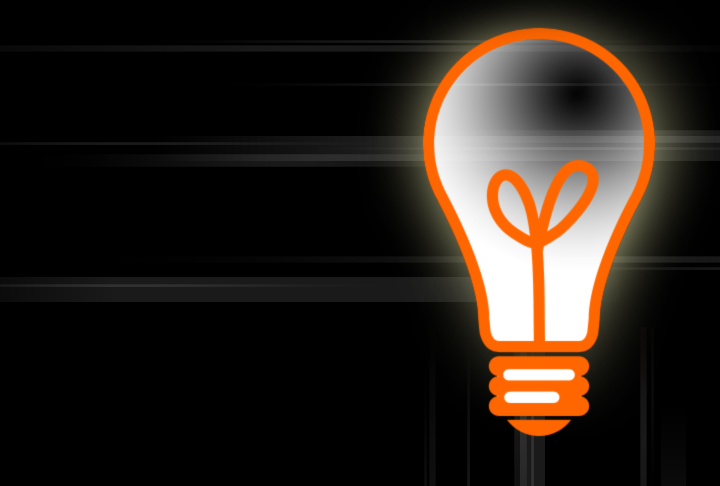 *Need an Idea
	Your Passion and Purpose

Make Your Own Opportunity
Persistence of a Vision
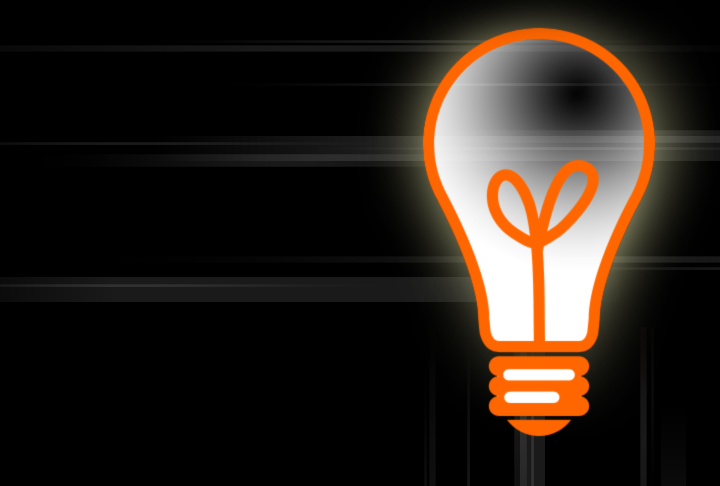 *Need an Idea
	Your Passion and Purpose

Make Your Own Opportunity
	Ask for your opportunity
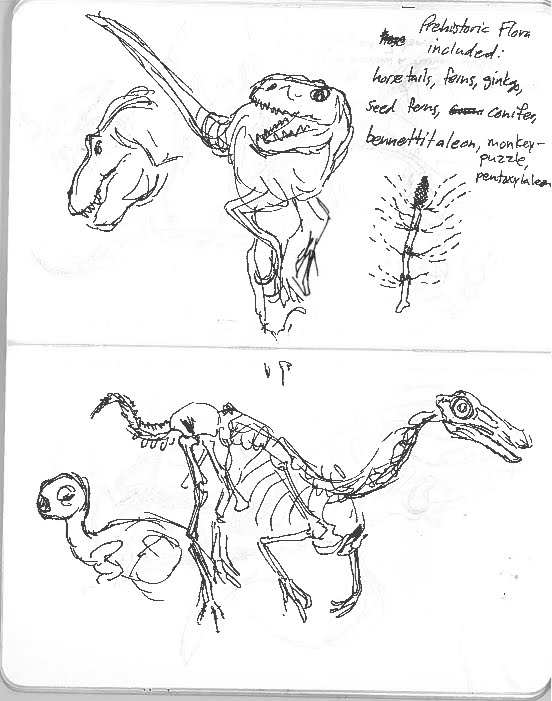 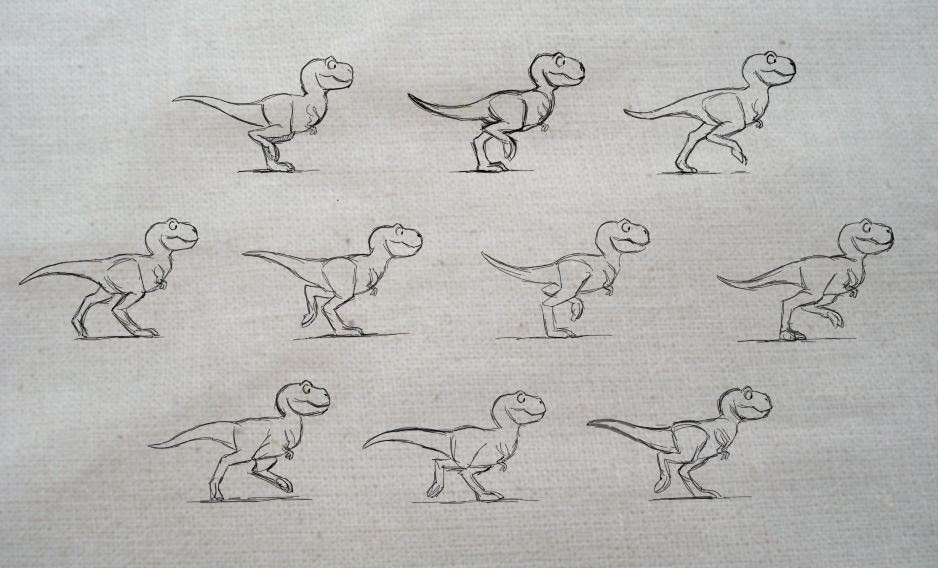 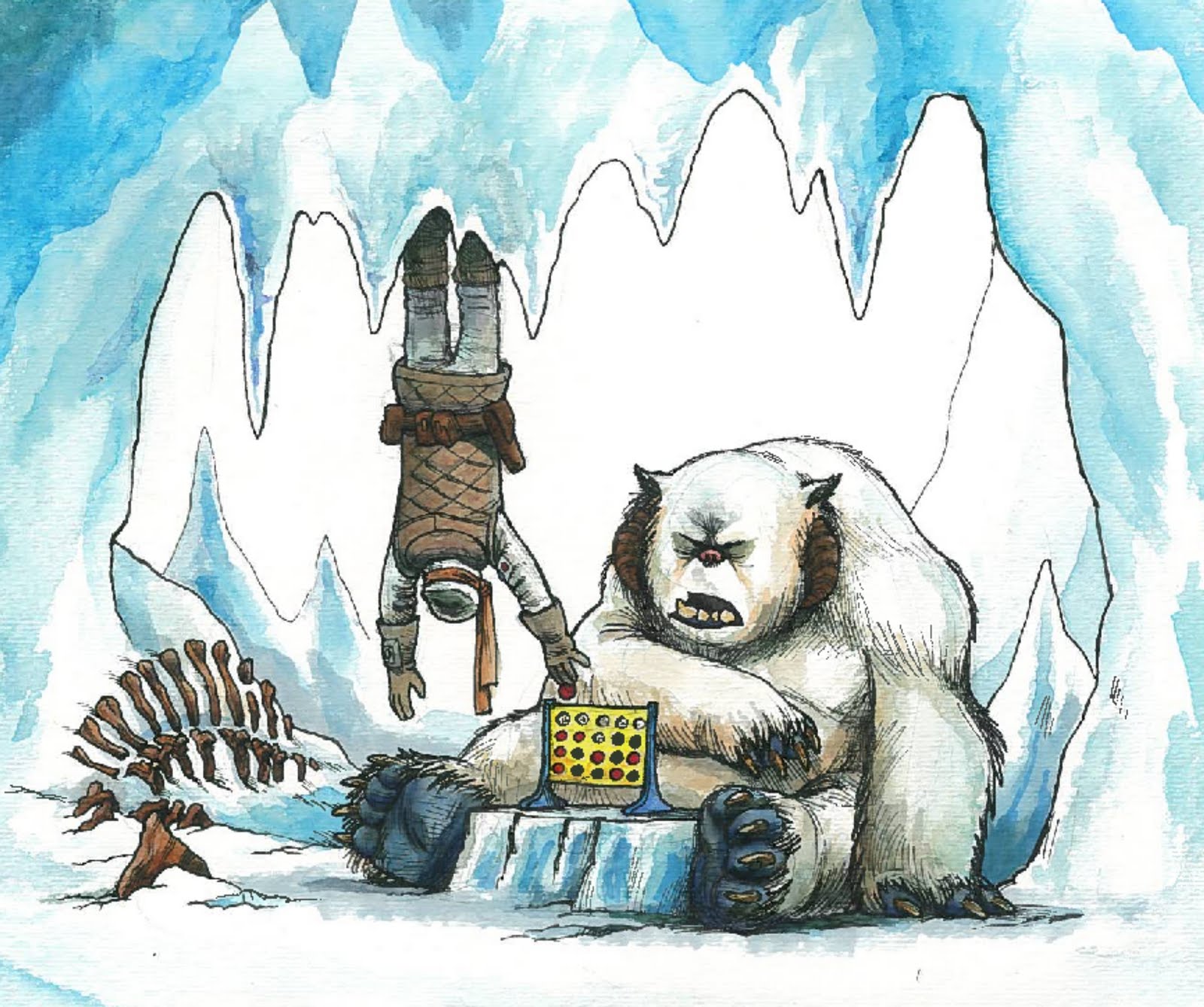 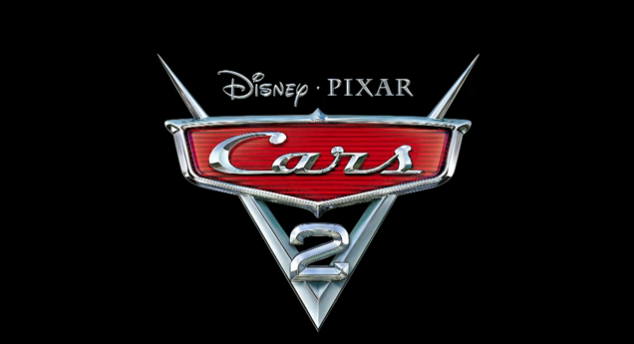 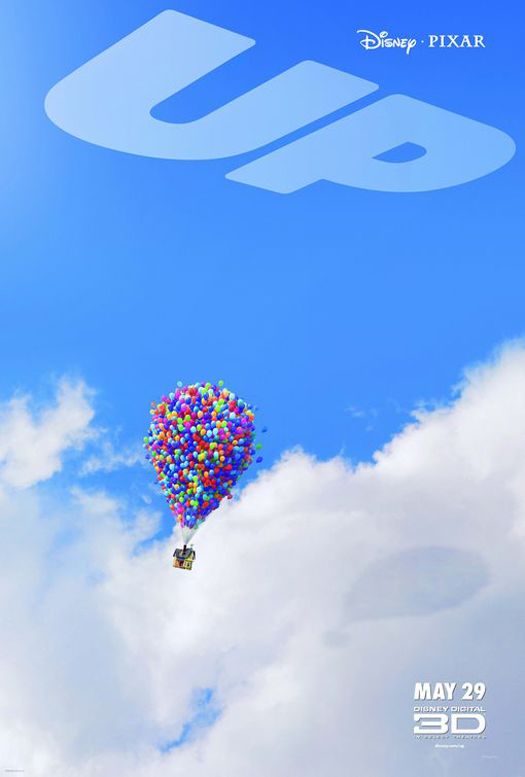 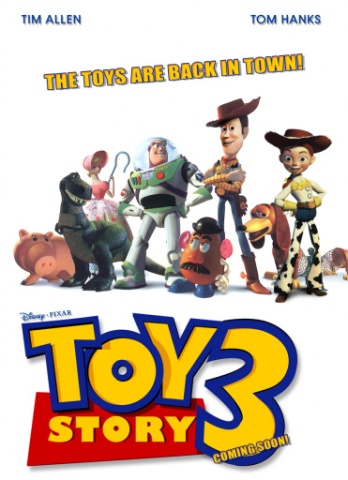 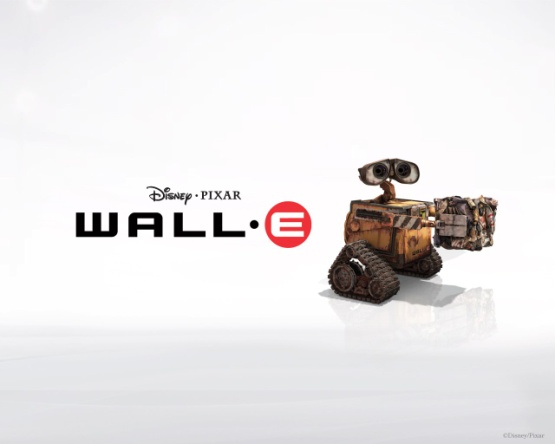 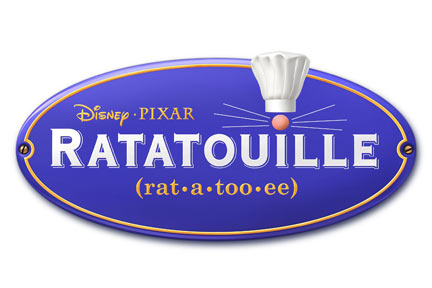 Austin Madison
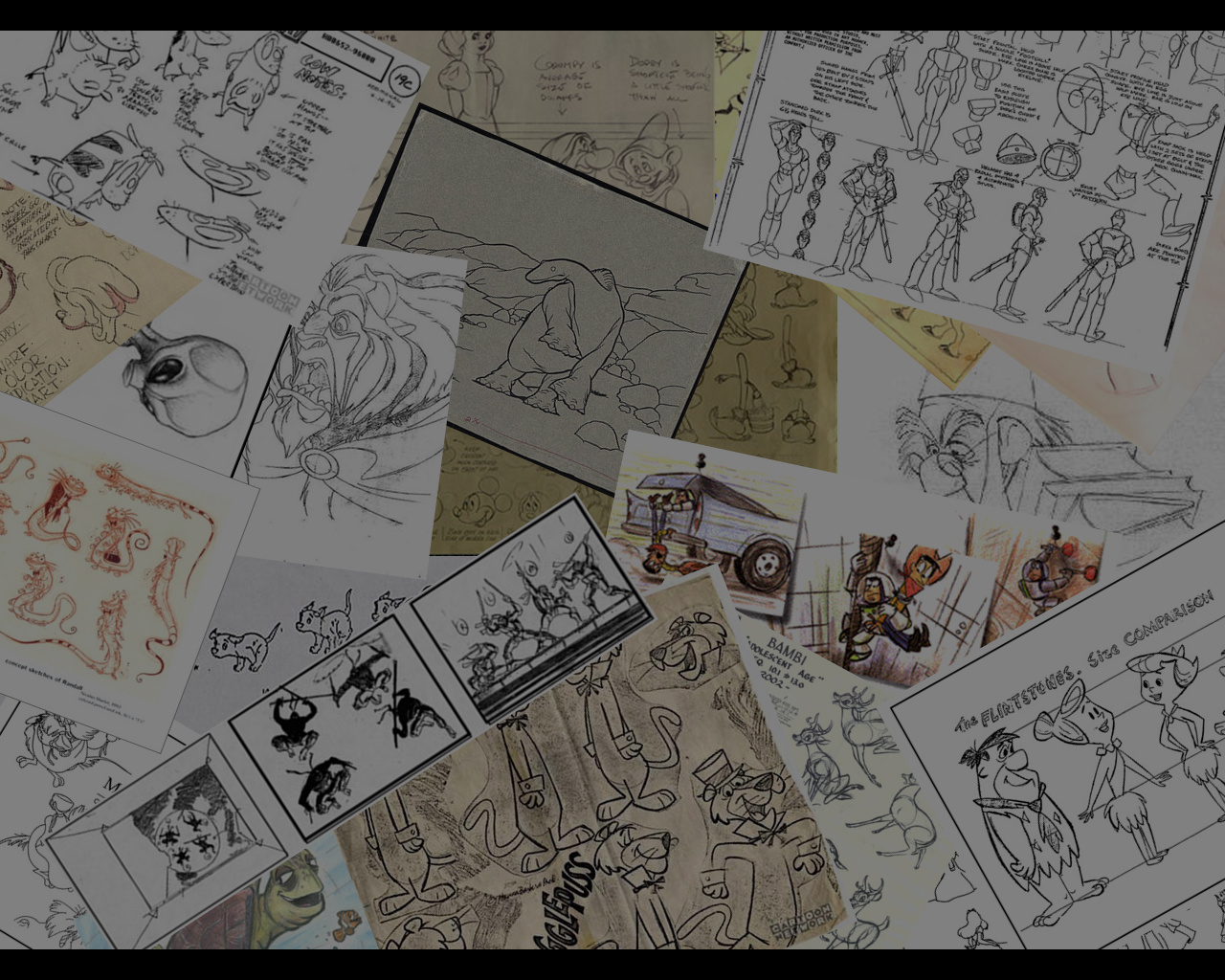 [Speaker Notes: Real world experience – talk about your experiences k9, cal arts, csssa
World is small talking point – blogs, youtube 11 second club, …
Share passion – go and meet people in your area.  They give talks, lectures art shows openings
Create your own internship – talk about the idea of naild]
Persistence of a Vision
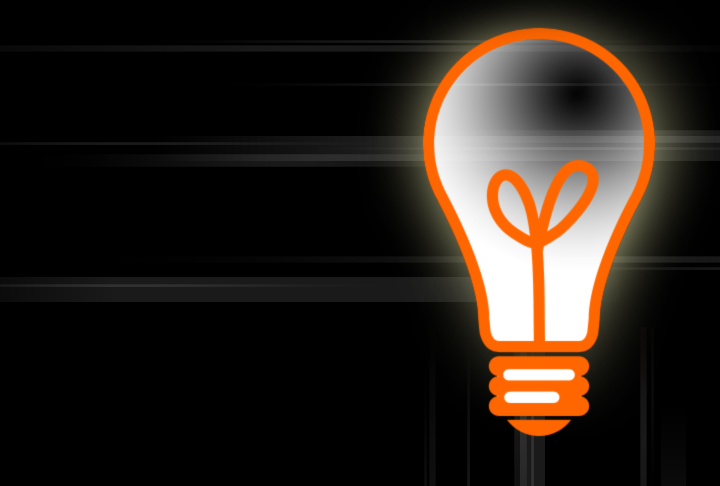 *Need an Idea
	Your passion and purpose
*Make Your Own Opportunity
	Ask for your opportunity

Know Your Students
Camping
The boat rack story is too graphicto illustrate.
Many years later
My friends
Lets go camping.
1.7 miles turn East. 2.3 miles turn north…
Boulder with the moss turn left.  Tree that looks like an alter turn right…
Doesn’t matter just go!
Seeing things differently
Persistence of a Vision
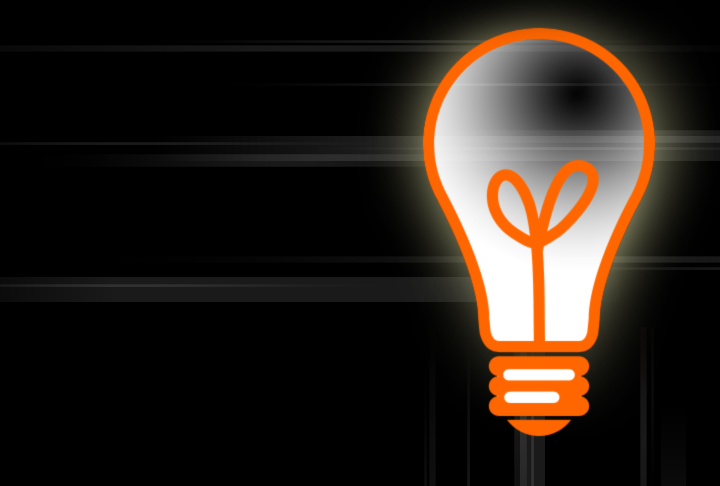 *Need an Idea
	Your passion and purpose
*Make Your Own Opportunity
	Ask for your opportunity

Know Your Students
	Learn about Your Learners
Your Persistence of a Vision
Your Persistence of a Vision
Persistence of a Vision
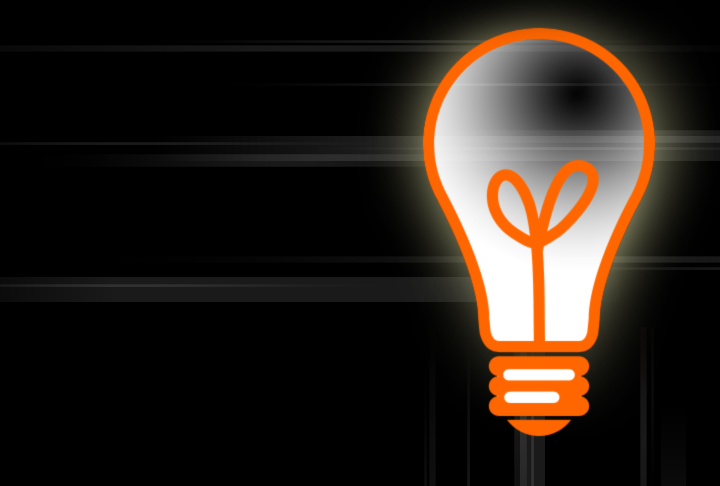 *Need an Idea
	Your passion and purpose
*Make Your Own Opportunity
	Ask for your opportunity
*Know Your Students
	Learn about Your Learners
Artist are Thieves
	Don’t reinvent the wheel
[Speaker Notes: logo]